String matching algorithms
Boyer-Moore Algorithm
Why Boyer Moore?
Real-World text search (in Relational databases, Semantic Web, Anti-plagiarism or IT security) use a combination of approaches – BM is just one building block.
Genetic Sequencing creates unusual challenges (genome letters A, C, G, T – make very short alphabet – but the searchable “texts” tend to be long).
You may need to use string search to optimize other algorithms – like Regular Expression matching.
String Matching Problem
There is a text of length n characters:
T=T[0],…,T[n−1]
There is a pattern (of m characters; typically much shorter)
P=P[0],…,P[m−1]
String matching algorithm should find all offsets (or shifts) in T, where pattern P starts. 
(A shift can take any value from 0 to n-m.)
Reminder: Prefixes and Suffixes
A prefix of a string: Substring that starts from the shift=0. 
“APPLE” has 6 prefixesP_0 = “”
P_1 = “A”
P_2 = “AP”P_3 = “APP”P_4 = “APPL”P_5 = “APPLE”
A suffix of a string:
Substring that ends where the original string ends. “APPLE” has 6 suffixes:S_0 = “”
S_1 = “E”
S_2 = “LE”S_3 = “PLE”S_4 = “PPLE”S_5 = “APPLE”
Boyer-Moore Algorithm
The Initial Idea behind KMP
Boyer-Moore also keeps the “current offset” – variable s. 
It starts comparing the last symbols (P[m−1] and T[s+m−1]) – then move backwards. In the case of a mismatch, the offset can increase by much more than 1 symbol. 
For the “average case” – if T[s+m−1] is a character that differs from any symbol in P[0],…,P[m−1], the offset can increment by m (the whole length of the pattern).
KMP always needs O(n) comparisons, but Boyer-Moore algorithm may typically perform just O(n/m) comparisons. (The worst case time for Boyer-Moore is not better than that for the KMP.)
BM Pseudocode
BM_Matcher(T, P)
1	n=T.length
2	m=P.length
3	s=0
4	while s≤n−m
5	     j=m
6	          while j>0 and P[j−1]=T[s+j−1] do
7	               j=j−1
8	          if j=0 then
9	               print “Pattern appears with an offset” s
10	               s=s+γ[0]
11	          else s=s+max(γ[j],j−1−λ[T[s+j−1]])
Bad Character Function
λ  - denotes the “bad character function”.
γ – denotes the “good suffix function.
Definition: Bad character function has non-negative value for any character that is contained in the pattern P. For every character x in P – find the maximal i, where P[i]=x. 

If character x  is not present in P, then we assume λ[x]=−1   but we do not need to include such values in our function explicitly (there may be too many).
Bad Character F-n Example
Implicit values for any 
other character, except a,b,c
P=abcab




The char indexing in the pattern is 0-based. For example, λ(‘c’)=2, because the letter “c” is the third letter in the pattern P.
For practical reasons, you memorize just these three values of λ (and if the table of λ does not contain some character, then -1 is the default value of λ. So it is defined for ALL characters; you just do not write them explicitly.)
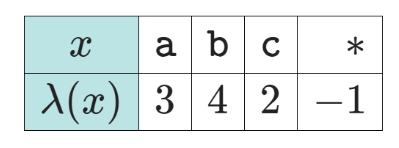 Bad Character F-n Pseudocode
Bad_Character_Table(P)
1	for j=0 to m−1 do
2	     λ[P[j]]=j
3	return λ
Intuition for Good Suffix Rule
The Good Suffix function γ[i] is defined for numbers from 0 to m.  
Intuition behind the Suffix Function: The value γ[i] is set as follows: If P[i]…P[m−1] are respectively equal to some T[s+i]…T[s+m−1], but P[i−1]≠T[k+i−1], then γ[i] is the smallest increment to the offset j, that could lead to a next successful match.
Formal Definition (just in terms of pattern P)
Good Suffix Pseudocode
BM Algorithm Example
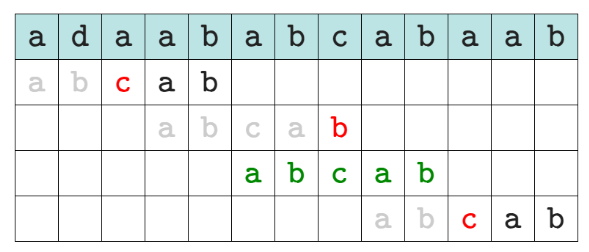 b
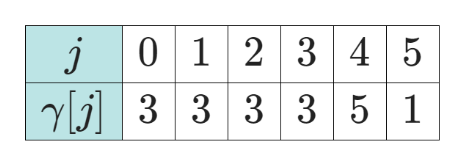 P=abcab
Good Suffix Function
Reference #1: https://www.geeksforgeeks.org/boyer-moore-algorithm-good-suffix-heuristic/
Pattern = CABAB
Case 1
Another occurrence of t in P matched with t in TPattern P might contain few more occurrences of t. In such case, we will try to shift the pattern to align that occurrence with t in text T.
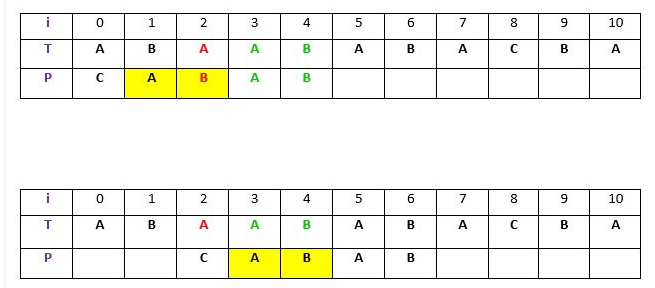 Good Suffix Function
Reference #1: https://www.geeksforgeeks.org/boyer-moore-algorithm-good-suffix-heuristic/
Pattern = ABBAB
Case 2
A prefix of P, which matches with suffix of t in T
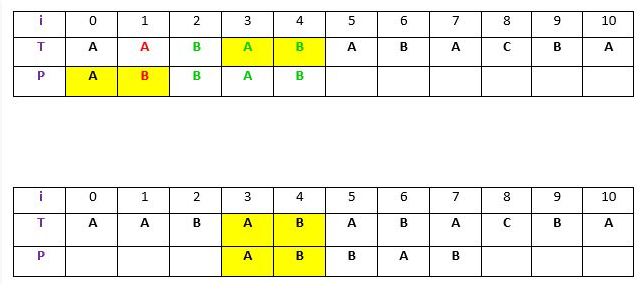 Good Suffix Function
Reference #1: https://www.geeksforgeeks.org/boyer-moore-algorithm-good-suffix-heuristic/
Pattern = ABBAB
Case 3
P moves past t
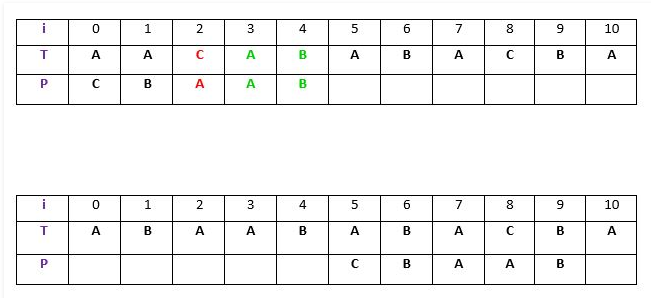 Good Suffix may be Suboptimal
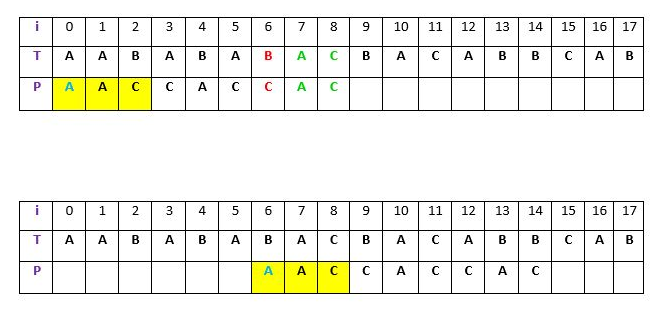 Revisiting an Earlier Example
Pattern = CABAB
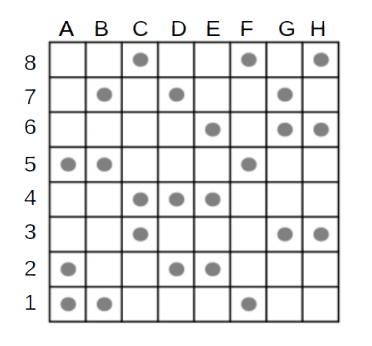